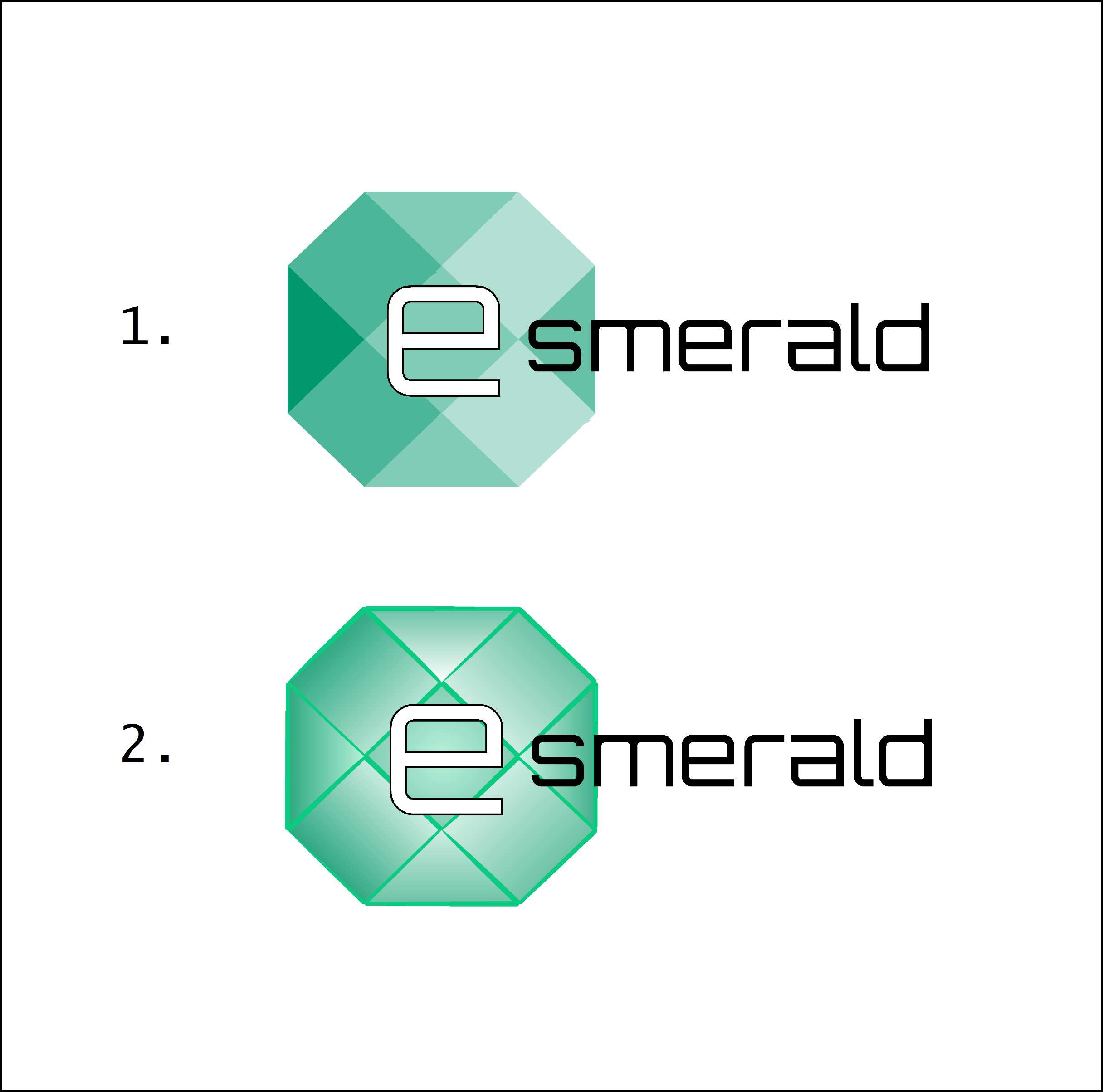 “Ενίσχυση της ανθεκτικότητας των ΜΜΕ μετά τα περιοριστικά μέτρα (lock-down)”
Ευέλικτες λύσεις στο χρόνο εργασίας
 [SEERC]
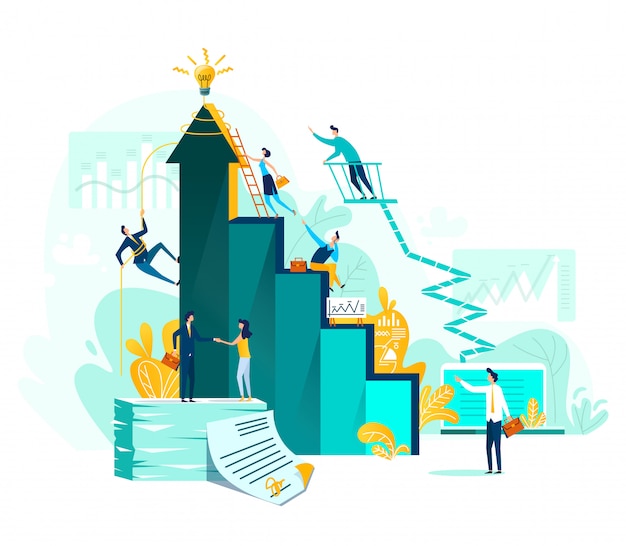 ΣΚΟΠΟΙ ΚΑΙ ΣΤΟΧΟΙ
Στο τέλος αυτής της ενότητας θα είστε σε θέση να:
Στόχος 1: Ορίσετε του θέματος της ευελιξίας εργασίας με ασφάλεια
Στόχος 2: Απαντήσετε στην ερώτηση, " Τι είναι ο όρος Ψηφιακοί νομάδες"
Στόχος 3: Συζητήσετε πώς να προσδιορίσετε τις ώρες εργασίας για να διατηρήσουν τη συνέπεια.
Στόχος 4: Συζητήσετε πώς να επιλύσετε τις ανάγκες των πελατών και των εργαζομένων
ΕΝΟΤΗΤΑ 1.1: Ευελιξία εργασίας με ασφάλεια
ΜΑΘΗΜΑ 1.1.1.: Ορισμός της ευελιξίας εργασίας με ασφάλεια
“Ευελιξία εργασίας με ασφάλεια είναι μια ολοκληρωμένη στρατηγική για την ενίσχυση, ταυτόχρονα, της ευελιξίας και της ασφάλειας στην αγορά εργασίας. Προσπαθεί να συμβιβάσει την ανάγκη των εργοδοτών για ευέλικτο εργατικό δυναμικό με την ανάγκη των εργαζομένων για ασφάλεια – εμπιστοσύνη ότι δεν θα αντιμετωπίσουν μακρές περιόδους ανεργίας.” 
(https://ec.europa.eu/social/main.jsp?langId=en&catId=102)

https://www.youtube.com/watch?v=8ZPSJ4vZK5c&ab_channel=TheAudiopedia
UNIT 1: Flexicurity
SECTION 1.1.2.: Approaches
Danish approach
Less concerned with atypical types of employment, and rather builds on: 

more flexibility for all workers through new ways of organising work, or through more diverse and flexible working time arrangements, accompanied by relaxed employment protection legislation; 

extensive unemployment benefits providing income security to the unemployed; and 

active labour market policies aimed at skill upgrading and activation of the unemployed.
Dutch approach
Promotion of the use of atypical, flexible types of employment (by giving access to benefits to those on fixed-term, temporary, and part-time work contracts); 
while at the same time providing such flexible types of employment with similar rights concerning working conditions and social security as standard employment. 


Such an approach is more likely to be attractive to those countries where there are large numbers of ‘non-standard’ (e.g. part-time, fixed-term, temporary) workers.

Sultana, R.G., 2012. Flexicurity: Implications for lifelong career guidance. The European Lifelong Guidance Policy Network.
Τίτλος μαθήματος 1.2: Ψηφιακοί νομάδες
Μάθημα 1.2.1.: Ορισμός ψηφιακών νομάδων
Πρώτη χρησιμοποίησην το όρο οι Τσούτζιο Μακιμότο και Ντέιβιντ Γουέινς στην έκδοσή τους: «Ο Ψηφιακός Νομάδας» (1997). Προέβλεψαν τη δημιουργία ενός ενιαίου, παντοδύναμου συστήματος επικοινωνίας που θα επέτρεπε στους υπαλλήλους να εργάζονται από οπουδήποτε.

Αυτοί είναι οι άνθρωποι που βγάζουν τα προς το ζην χρησιμοποιώντας τεχνολογίες τηλεπικοινωνιών και ζουν έναν «νομαδικό» τρόπο ζωής. Εργάζονται από ξένες χώρες, καφετέριες, δημόσιες βιβλιοθήκες, χώρους συνεργασίας ή οχήματα αναψυχής ΑΛΛΑ κάνουν τη δουλειά τους μέσω συσκευών όπως smartphones και φορητοί υπολογιστές και χρησιμοποιούν κινητά hotspots.

https://www.youtube.com/watch?v=vBjA6QZbCoY&ab_channel=Lana
Τίτλος μαθήματος 1.2: Ψηφιακοί νομάδες
Μάθημα 1.2.2.: Ψηφιακοί νομάδες - Πλεονεκτήματα και μειονεκτήματα
Πλεονεκτήματα

Ελευθερία από τις παραδοσιακές ρυθμίσεις γραφείου
Ευκαιρίες να ταξιδέψετε και να μάθετε για νέους πολιτισμούς
Ώρα να ασχοληθείτε με υπαίθρια χόμπι
Περισσότερος έλεγχος του προσωπικού σας χρόνου
Μειονεκτήματα

Μπορεί να είναι ακριβό να ταξιδεύετε σε τακτική βάση
Ίσως χρειαστεί να εργαστείτε για υπολογιστές-πελάτες σε πολλές ζώνες ώρας
Μοναξιά ή απομόνωση από την οικογένεια και τους φίλους
Πρέπει να είναι καλά οργανωμένη για απόλυτη ισορροπία ζωής / εργασίας στο δρόμο



https://www.investopedia.com/terms/d/digital-nomad.asp.
Τίτλος μαθήματος  1.3: Διατήρηση συνέπειας
Μάθημα 1.3.1.: Προσδιορισμός ωρών εργασίας για τη διατήρηση της συνέπειας
Η διαχείριση χρόνου είναι η δυνατότητα προγραμματισμού, οργάνωσης και ελέγχου του χρόνου σας. Ο έλεγχος των ωρών της ημέρας σας θα σας βοηθήσει να επιτύχετε τους στόχους σας. Συχνά περιλαμβάνει προγραμματισμό για το μέλλον, καθορισμό στόχων, ιεράρχηση εργασιών και παρακολούθηση του πού πηγαίνει πραγματικά ο χρόνος σας.

Ορισμός χρονοδιαγράμματος εργασίας.
 
Εφόσον παίρνετε τις ώρες σας και η δουλειά ολοκληρώνεται, μπορείτε να πηγαινοέρχεστε όπως θέλετε. 

Ο λόγος για τον οποίο τόσοι πολλοί επιτυχημένοι επιχειρηματίες χρησιμοποιούν ευέλικτα ωράρια εργασίας είναι ότι τους επιτρέπει να εργάζονται όταν είναι πιο παραγωγικοί. Τελικά, η ύπαρξη ενός χρονοδιαγράμματος εργασίας καθιστά τη διατήρηση μιας ισορροπίας μεταξύ επαγγελματικής και προσωπικής ζωής πιο εφικτή.

Διαισθητική εφαρμογή προγραμματισμού υπαλλήλων για υπαλλήλους χωρίς γραφείο
https://www.youtube.com/watch?v=dBtbzfALQWY&ab_channel=Connecteam
Τίτλος μαθήματος  1.3: Διατήρηση της συνέπειας
Μάθημα 1.3.2.: Συμβουλές για τη δημιουργία ενός προσωπικού συνεπούς χρονοδιαγράμματος
Προσδιορίστε τις ανάγκες εργασίας σας. Χρησιμοποιήστε αυτές τις πληροφορίες για να προσδιορίσετε τις ώρες λειτουργίας των επιχειρήσεών σας (χρονικά πλαίσια κ.λπ.).

Αναγνωρίστε και σημειώστε πότε είστε πιο παραγωγικοί. 

Προγραμματισμός χρόνου για διαλείμματα και χρόνο συγκέντρωσης. 

Μόλις δημιουργηθεί το πρόγραμμα εργασίας και μοιραστείτε το (π.χ. χρησιμοποιώντας λογισμικό προγραμματισμού) στους συναδέλφους σας για να ενημερωθείτε για το χρόνο εργασίας σας.

Προτείνεται να έχετε ετοιμάσει εφεδρικά σχέδια, εάν χρειαστεί.
Τίτλος μαθήματος  4: Ανάγκες πελατών και εργαζομένων
Μάθημα 1.4.1.: Χρόνος εργασίας που βασίζεται στις ανάγκες των πελατών
Συμβουλές για τον προσδιορισμό και την αντιμετώπιση των αναγκών των πελατών

Παρακολούθηση κριτικών πελατών. Τα μέσα κοινωνικής δικτύωσης, τα δημόσια φόρουμ, οι ιστότοποι είναι πιθανοί χώροι για τους πελάτες να παρουσιάσουν τις απόψεις και τις εμπειρίες τους σχετικά με τα προϊόντα και τις υπηρεσίες της εταιρείας (θετικές ή αρνητικές). 

Συγκεντρώστε τα δεδομένα των πελατών. Ένα εργαλείο διαχείρισης πελατειακών σχέσεων, μπορεί να σας βοηθήσει να αντιμετωπίσετε τις ανάγκες των πελατών και να αυξήσετε την ταχύτητα και την αποτελεσματικότητα για τη διανομή των αιτημάτων υποστήριξης των πελατών.

Βελτιστοποιήστε την εμπειρία του πελάτη. Ο προσδιορισμός των προσωπικών προτιμήσεων των πελατών σάς βοηθά να παρέχετε προσωπική υποστήριξη πελατών (π.χ. ένας πελάτης θα λαμβάνει προσφορές και επικοινωνίες με βάση τα «μου αρέσει» του FaceBook του).
Τίτλος μαθήματος  4: Ανάγκες πελατών και εργαζομένων
Μάθημα 1.4.2.: Χρόνος εργασίας που βασίζεται στις ανάγκες των εργαζομένων
Συμβουλές για τον εντοπισμό και την αντιμετώπιση των αναγκών των εργαζομένων

Χρησιμοποιήστε την πρακτική των σχολίων των εργαζομένων. Τα σχόλια των εργαζομένων είναι σημαντικά επειδή επιτρέπουν στο προσωπικό να γνωρίζει πού βρίσκονται και πώς θα μπορούσαν να τα πάνε καλύτερα. Οι πλατφόρμες λογισμικού ανθρώπινου δυναμικού παρέχουν την ευκαιρία στους εργοδότες να διατηρούν ψηφιακό αρχείο των σχολίων των εργαζομένων σχετικά με διάφορα οργανωτικά ζητήματα.

Αντιμετώπιση των αναγκών των εργαζομένων. 
Παρέχετε μονοπάτια ανάπτυξης και ανάπτυξης. - Αντιμετώπιση των αναγκών των εργαζομένων για «σωστή» αποζημίωση, παρέχοντάς τους ευκαιρίες επαγγελματικής εξέλιξης.
Δώστε προτεραιότητα στη διαφάνεια - Η διαφάνεια με τους υπαλλήλους σας είναι ο καλύτερος τρόπος για να δημιουργήσετε εμπιστοσύνη και σεβασμό.  
Αυξήστε την αφοσίωση των εργαζομένων - Οι εργαζόμενοι που δεν ασχολούνται με την καθημερινή τους εργασία πιθανότατα δεν θα αποδώσουν με τον καλύτερο δυνατό τρόπο. 
Ενθαρρύνετε τη λήψη αποφάσεων από τη βάση προς την κορυφή - Το τελικό βήμα για την αύξηση της ικανοποίησης των εργαζομένων είναι να βοηθήσετε τους υπαλλήλους σας να αισθάνονται πιο σίγουροι δίνοντάς τους φωνή
Ανακεφαλαίωση
Ψηφιακοί νομάδες
Ανάγκες πελατών
Πλεονεκτήματα και μειονεκτήματα
Αντιμετώπιση των αναγκών των πελατών
Ευελιξία εργασίας με ασφάλεια
Διατήρηση της συνέπειας
Ανάγκες των εργαζομένων
Πρόγραμμα εργασίας
Αντιμετώπιση των αναγκών των πελατών
Ευέλικτες προσεγγίσεις
Ανάλυση SWOT
ΑΥΤΟΑΞΙΟΛΌΓΗΣΗ
W
S
T
O
Δυνατά σημεία:
-
-
Αδυναμίες:
-
-
Ευκαιρίες:
-
-
Απειλές:
-
-
Κρίσιμα σημεία:
Σημείο 1: Οι άνθρωποι που ζουν χρησιμοποιώντας τεχνολογίες τηλεπικοινωνιών και ζουν έναν νομαδικό τρόπο ζωής αναφέρονται ως ψηφιακοί νομάδες
Σημείο 2: Ένας ψηφιακός νομάδας αναφέρεται σε άτομα που εργάζονται εξ αποστάσεως χρησιμοποιώντας τεχνολογία πληροφοριών και επικοινωνιών
Σημείο 3: Ορίστε ένα χρονοδιάγραμμα εργασίας για να βελτιώσετε τη συνέπεια της εργασίας σας
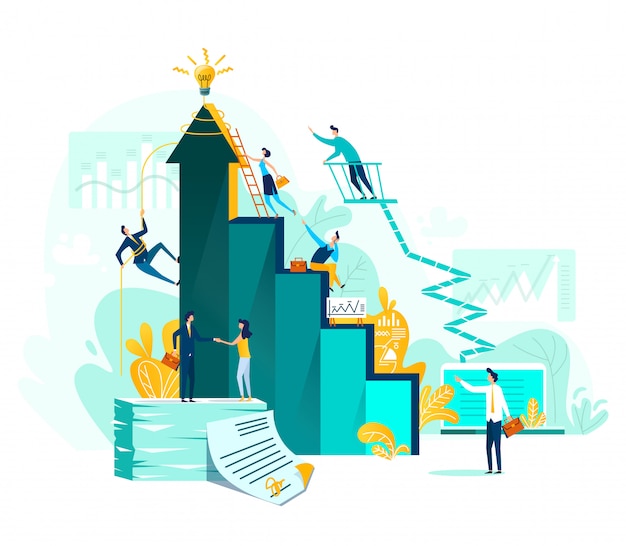 Σημείο 4: Προσδιορισμός και αντιμετώπιση των αναγκών των πελατών και των εργαζομένων με τη χρήση τεχνολογικών πλατφορμών
Ευχαριστώ!